Úvod od MS Dynamics NAVDobropisy
Ing.J.Skorkovský,CSc. 
MASARYK UNIVERSITY BRNO, Czech Republic 
Faculty of economics and business administration 
Department of corporate economy
Dobropisy
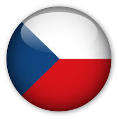 Chcete-li vrátit zboží dodavateli nebo zrušit služby, za které jste již zaplatili, pak můžete vytvořit a zaúčtovat nákupní dobropis, který zajistí žádanou změnu původní nákupní faktury. Pro vyplnění nákupního dobropisu informacemi z příslušné nákupní faktury můžete použít funkci Kopírovat doklad. –Popis je zde stručnější než u prodejních dobropisů níže – viz Nápověda 

Jestliže váš zákazník chce vrátit zboží nebo stornovat služby, které jste mu prodali a zákazník je třeba už i zaplatil, musíte vytvořit a zaúčtovat prodejní dobropis, který reaguje na požadovanou změnu ve vztahu k originální prodejní faktuře. Můžete použít funkci Kopírovat doklad k vyplnění prodejního dobropisu správnými informacemi z prodejní faktury. Změna se může vztahovat ke všem produktům na původní prodejní faktuře nebo jen k některým z nich. Zákazník může na příklad jen částečně vrátit doručené zboží nebo požadovat náhradu dodaných  služeb. V tom případě musíte ručně upravit zkopírované informace z  prodejní faktury.
Obchodní model (PD- Prodejní dobropis)
Připravíme data, která nám umožní prezentovat základní procesy spojené s řízením dobropisů  
S použitím šablony vytvoříme nové zboží DOBR_001
Metoda ocenění : FIFO 
Základní měrná jednotka : ks
atd.->viz šablona zboží
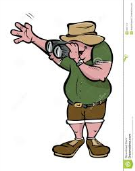 Vytvoření nové šablony
Šablona zboží – opakování (matka moudrosti)
Zboží->Nový->Šablony (pokud ve  vaší databázi šablony nejsou pak využijte ikonu Nový a šablonu vytvořte. V tomto případě to uděláme
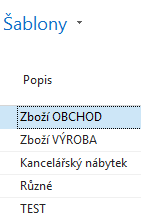 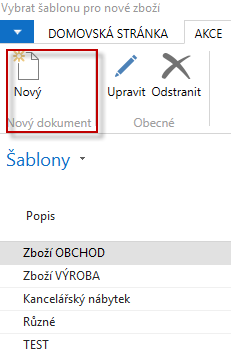 Stávající již vytvořené 
šablony zboží
Nová šablona a zadávání dat
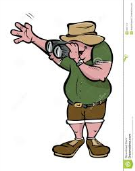 Šablona zboží
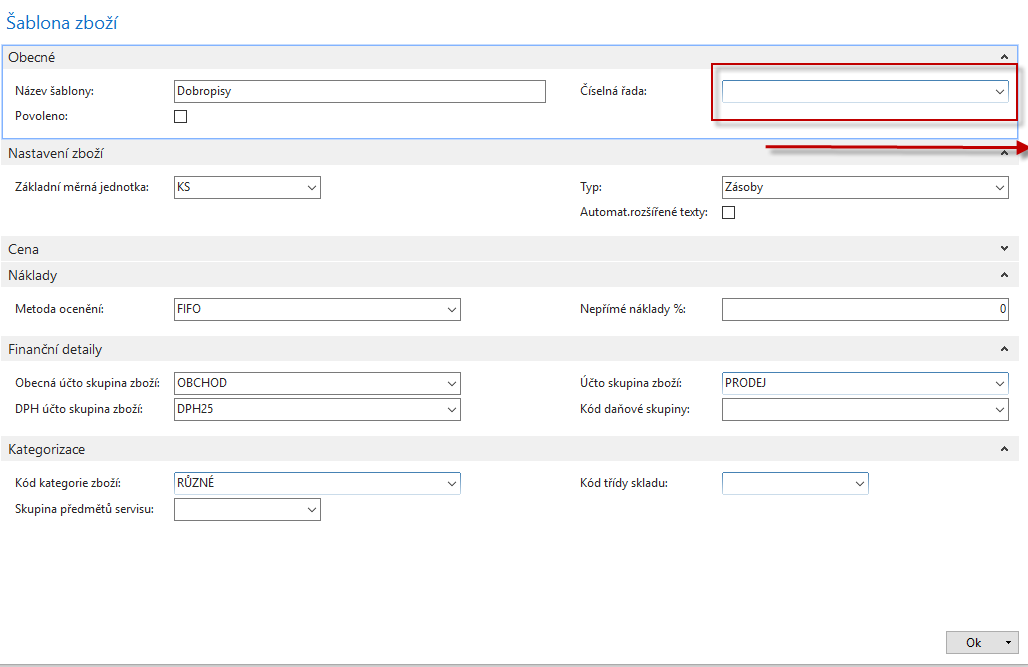 Zde je důležité vytvořit  novou číselnou řadu
Vytvoření nové číselné řady
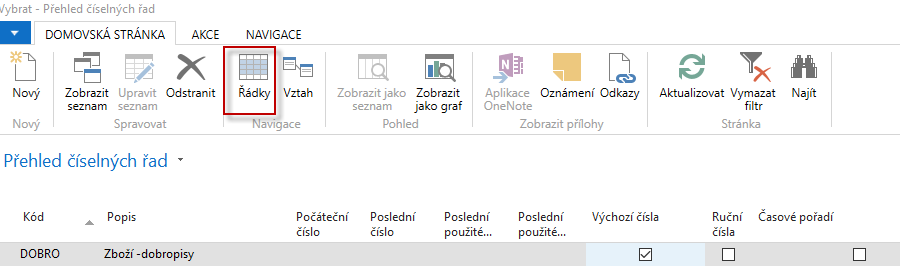 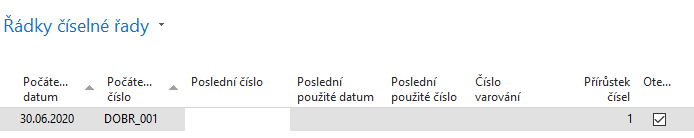 Ručně zadaný řetězec
Pracovní datum
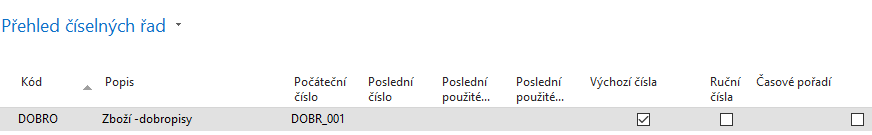 Šablona zboží
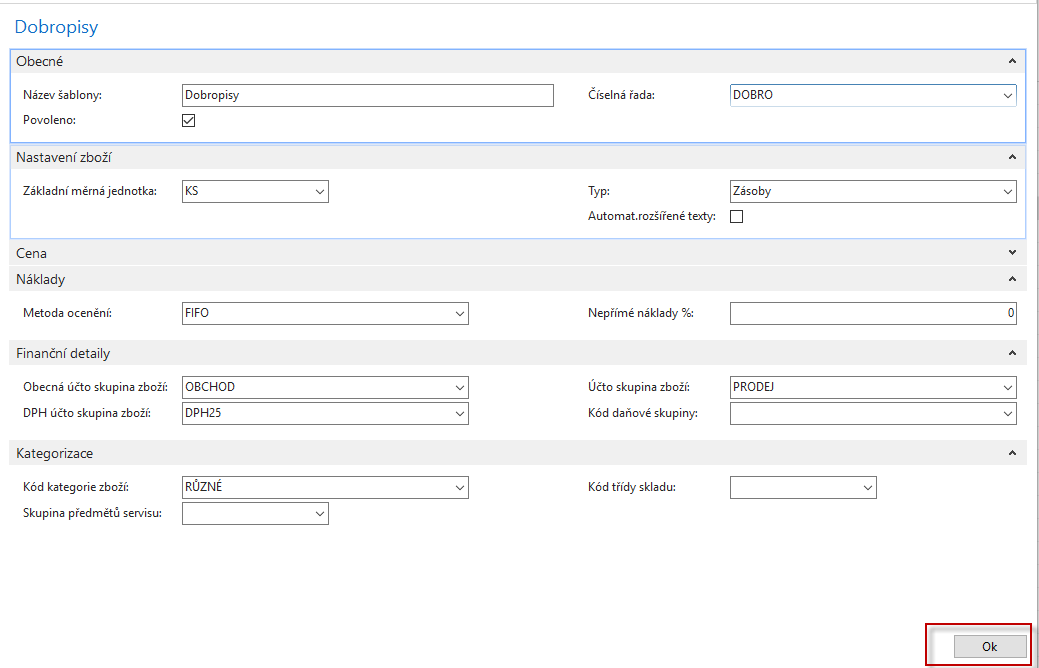 Nové zboží
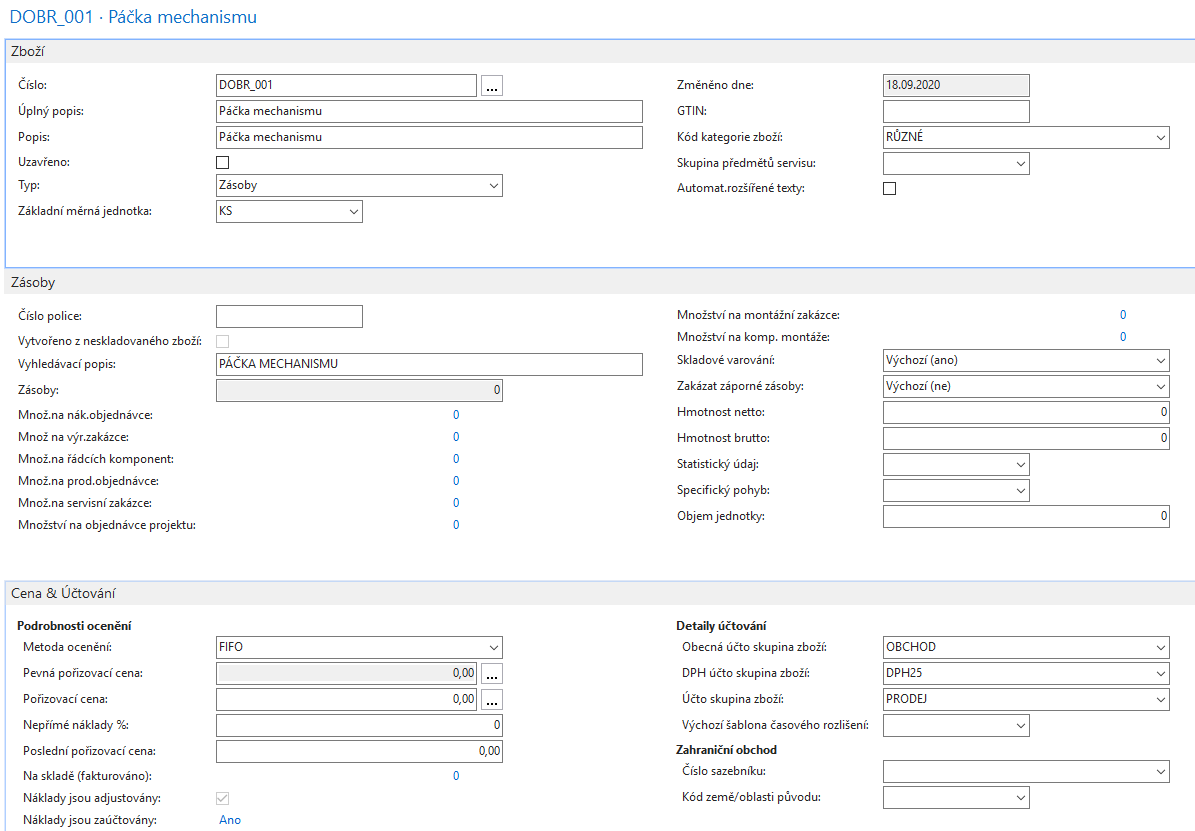 Další vybrané záložky zboží
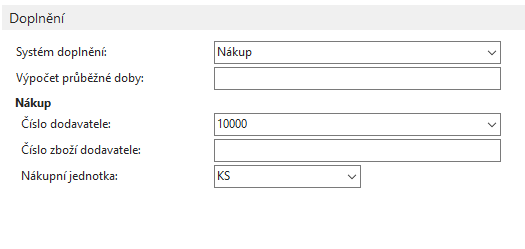 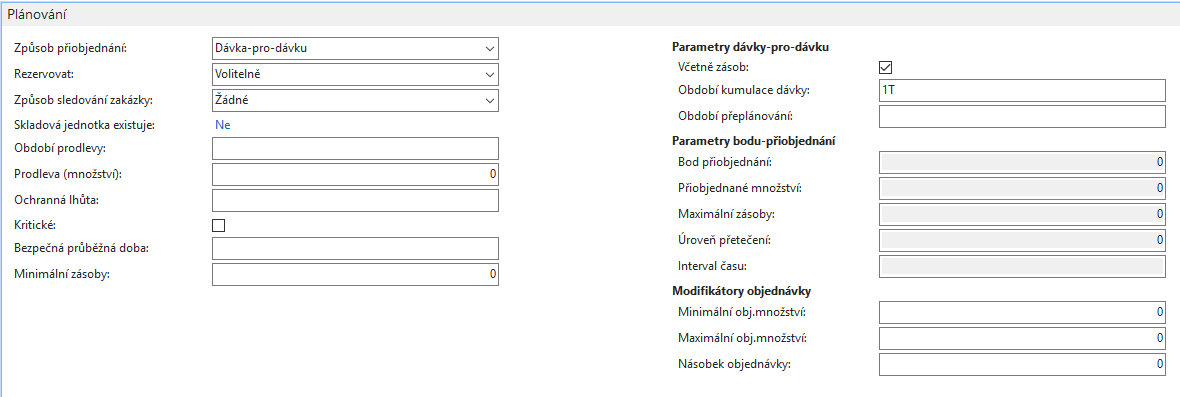 Nastavení nákupu (Nastavení prodejů a pohledávek je identické)
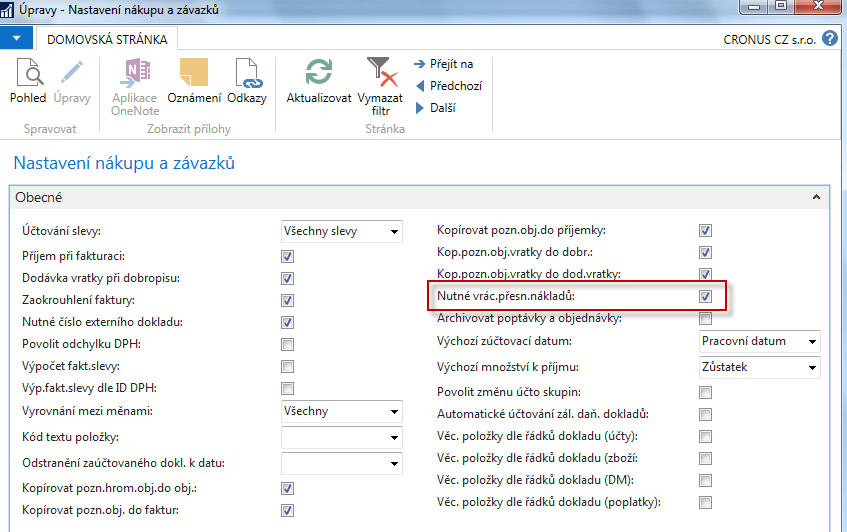 Zaškrtnutí v tomto poli označuje, že program nepovolí zaúčtování transakce vratky, dokud pole Vyrovnat položkou zboží v řádku nákupní objednávky nebude obsahovat číslo vybrané položky zboží. Tato funkce se používá v případě, že firma chce použít metodu vrácení přesných nákladů ve spojitosti s nákupními vratkami To znamená, že nákupní vratka je oceněna naprosto stejnými náklady jako původní nákup při vyskladnění. Pokud se později k původnímu nákupu přidají další náklady, program provede aktualizaci hodnotu nákupní vratky.
Bylo již jednou vysvětleno v sekci Vratky. (Objednávky prodejních respektive nákupních vratek)
Nastavení prodeje a pohledávek
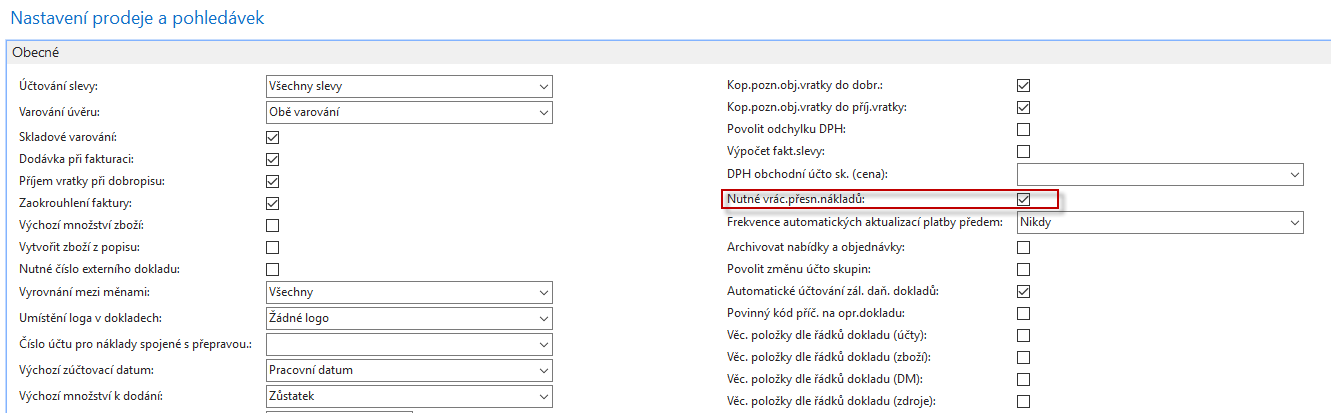 Nákupy
Nákup od dodavatele číslo 10000 
První nákup -> 10 ks, nákupní cena  bez DPH = 40 Kč, lokace= MODRÝ
Druhý nákup-> 10 ks, nákupní cena bez DPH =    8 Kč, lokace= ČERVENÝ  
Podívejte se na položky dodavatele 10000 
Podívejte na položky zboží DOBR_001
První nákupní objednávka
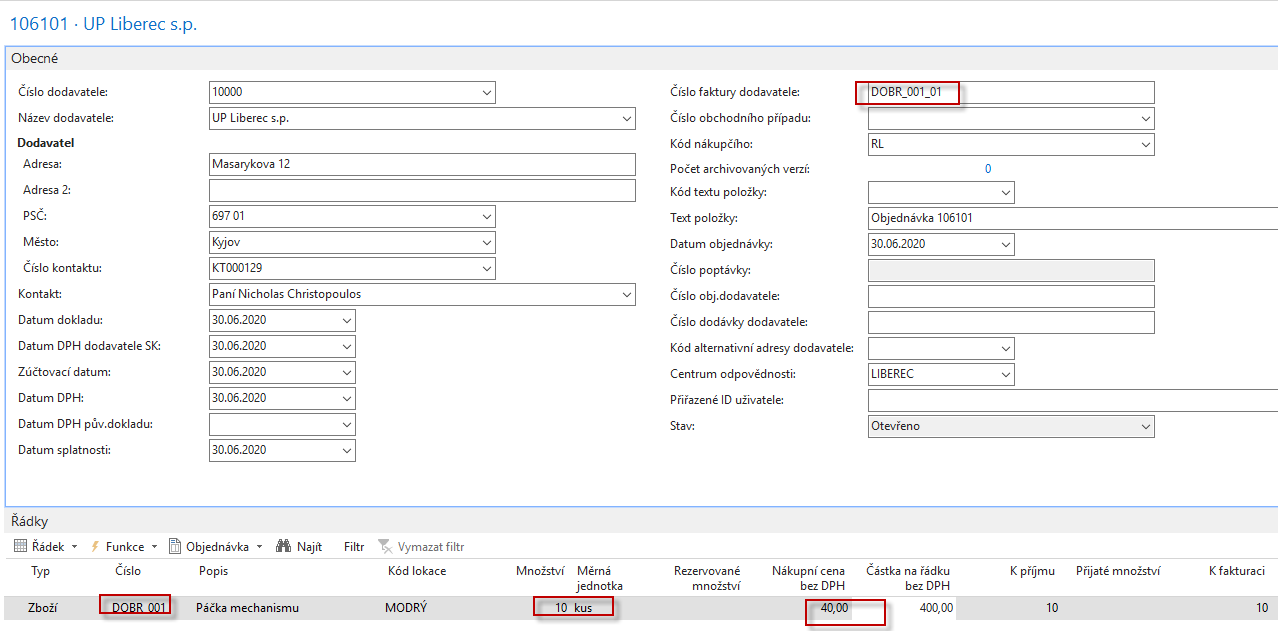 F9
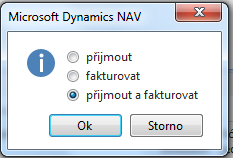 Druhá nákupní objednávka
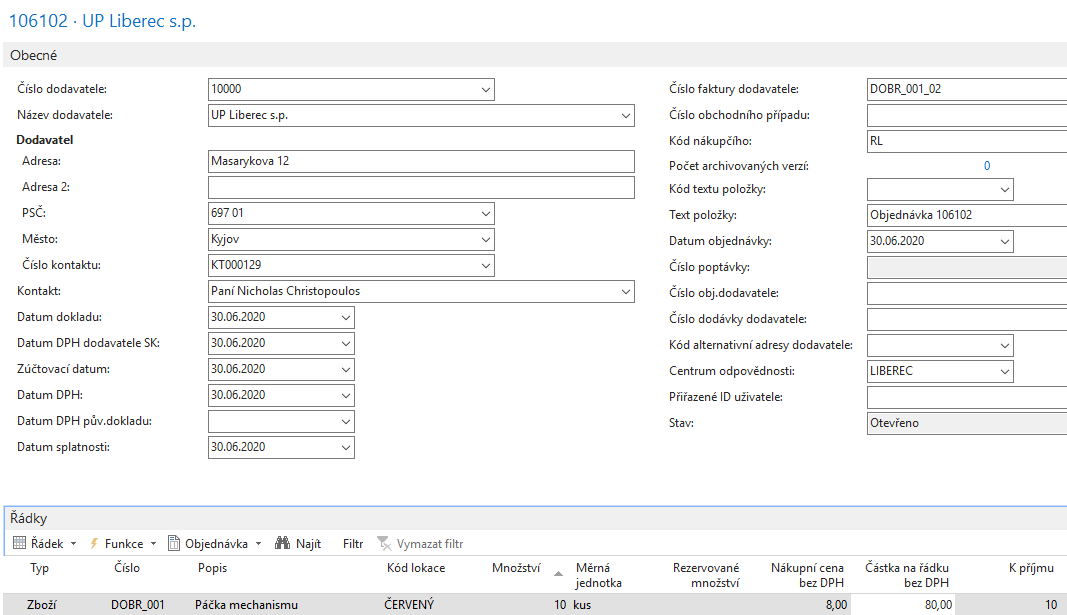 F9
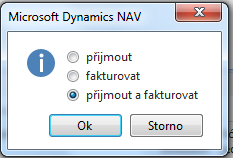 Položky dodavatele a zboží
Položky  dodavatele
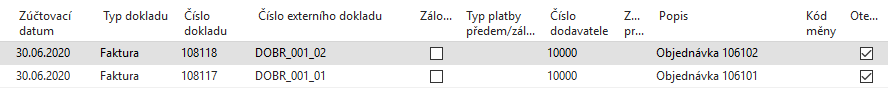 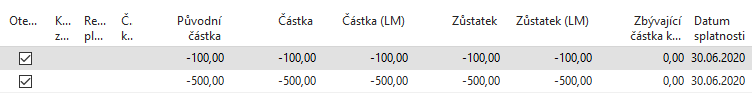 Položky  zboží
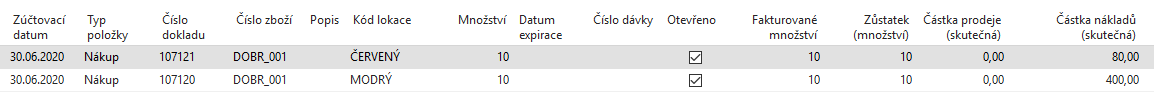 Dobropis k první nákupní objednávce
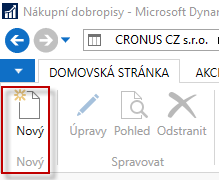 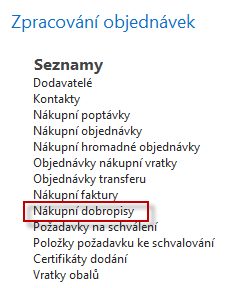 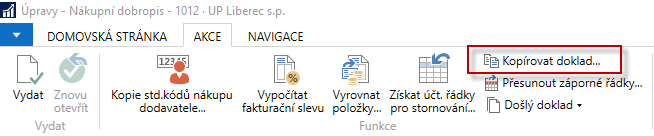 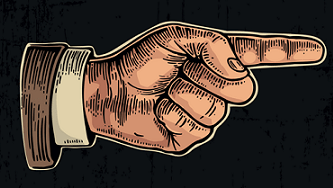 Vytváření dobropisu k NO1
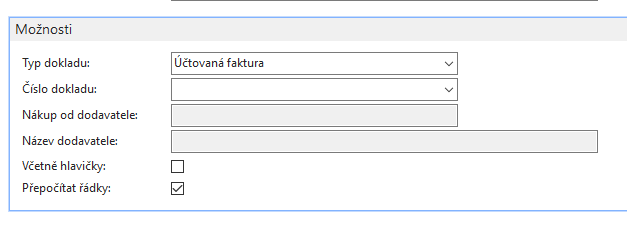 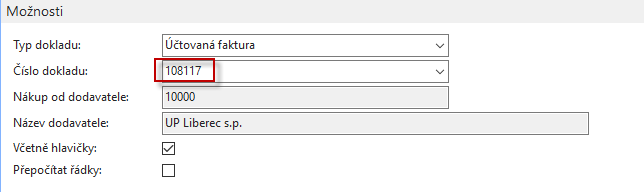 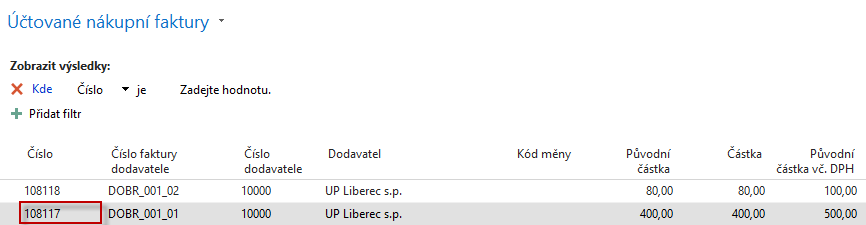 Vysvětlivka z nápovědy: Zaškrtněte políčko Přepočítat řádky, pokud chcete, aby byly kopírované řádky zaúčtované nákupní faktury aktualizovány se změnami v ceně zboží a jednotkových cenách na zaúčtované faktuře.
Vytvořený dobropis
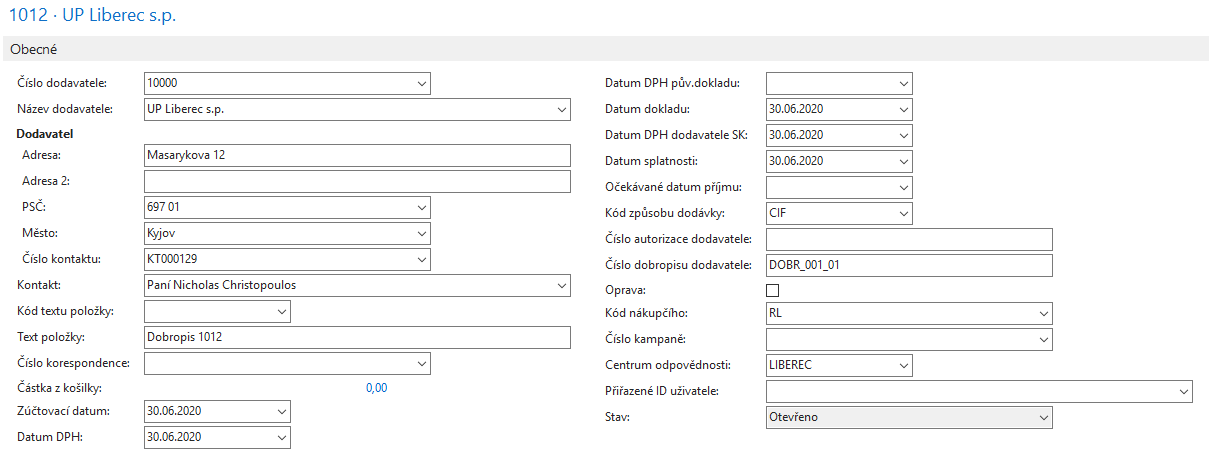 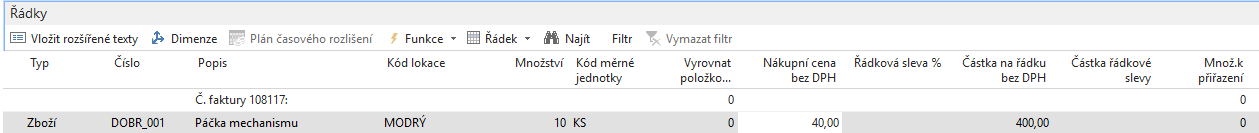 Vytvořený dobropis ke druhé faktuře(mechanismus vytváření je identický jako v předchozím případě)
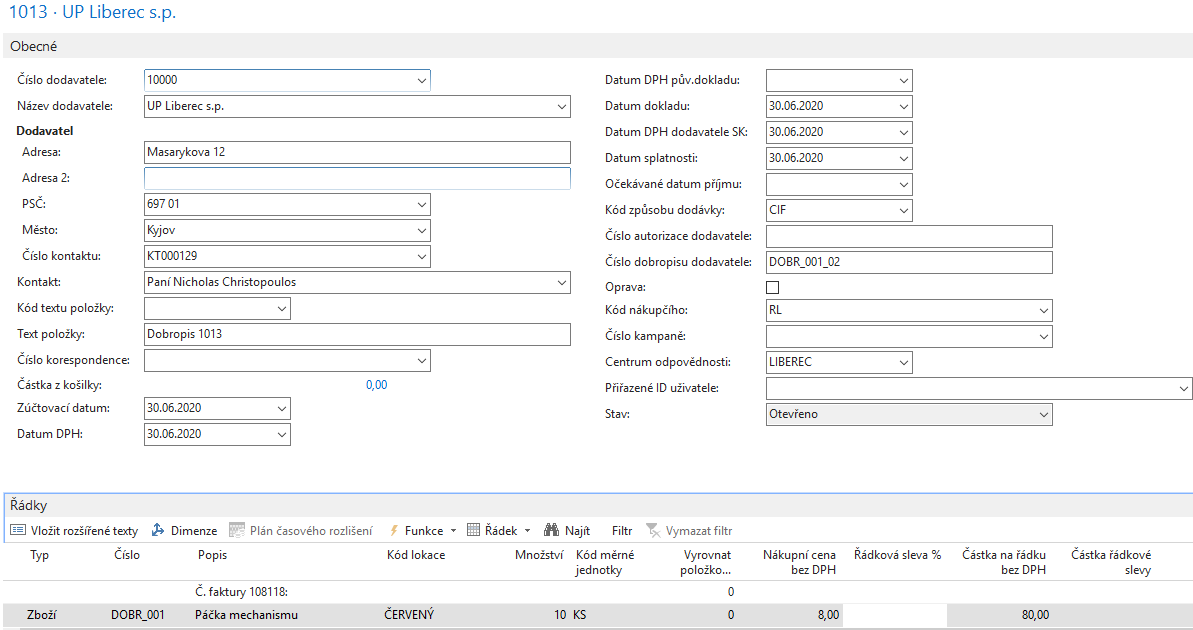 Následně oba dobropisy zaúčtujeme s pomocí F9 a podíváme se na položky
Položky dodavatele a položky zboží
Položky  dodavatele
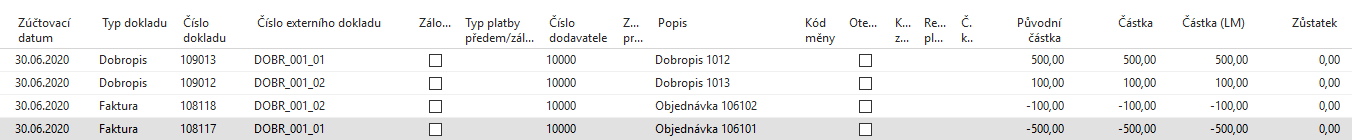 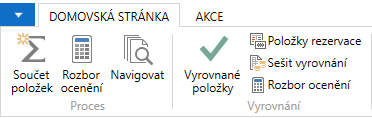 Položky  Zboží – (pro roli číslo 9006 - Zpracovatel prodejních objednávek)
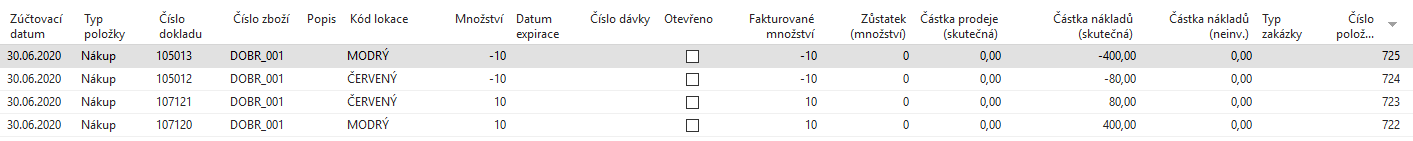 Tisk prvního dobropisu
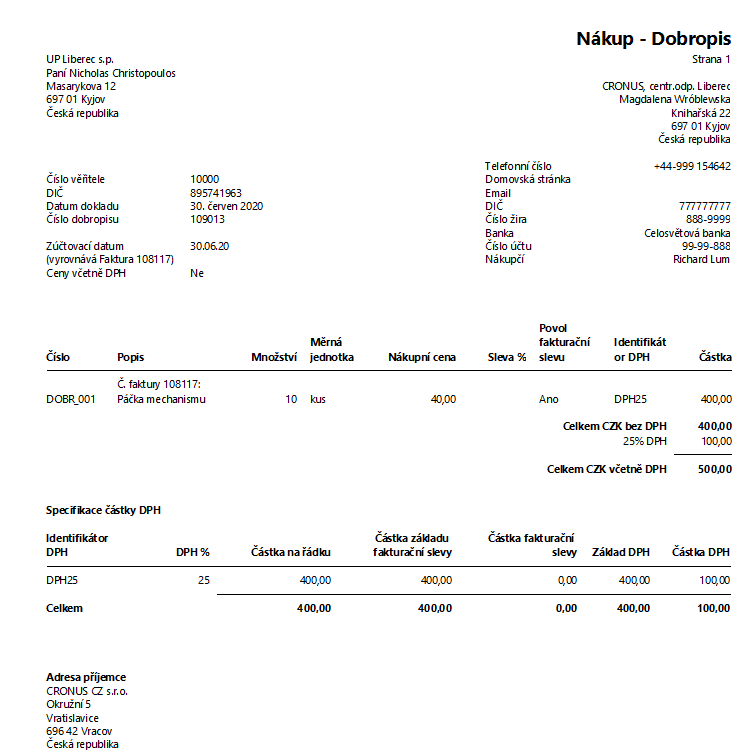 Tisk druhého dobropisu
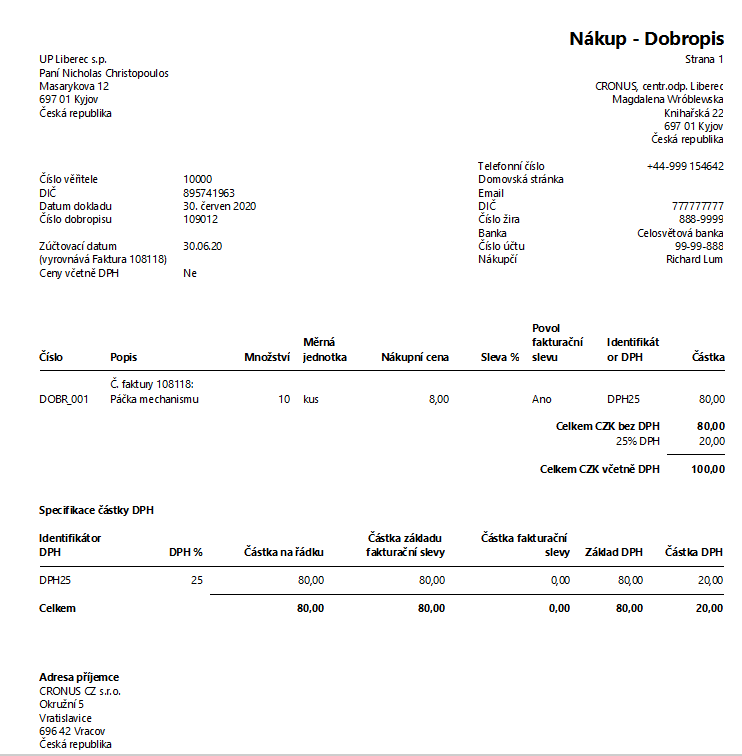 Věcné položky hlavní knihy
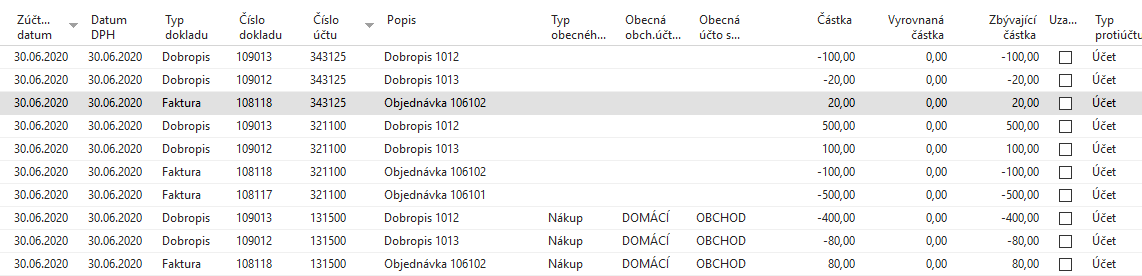 Další možná metoda vytváření dobropisu
Vytvoříme dvě nové nákupní objednávky  zboží DOBR_014 (Těsnění)
10 ks na  lokaci  Modrý za cenu pořízení 5 Kč a zaúčtujeme F9
10 ks na lokaci Červený za cenu pořízení 7 Kč a zaúčtujeme F9
Nebudeme používat Kopii řádků dokladu tak jako v předchozím příkladu 
Po zaúčtování zobrazíme tu zaúčtovanou nákupní fakturu, kterou chceme dobropisovat – postup na dalších snímcích
Nastavíme Automatickou adjustaci na Vždy v obrazovce Nastavení zásob
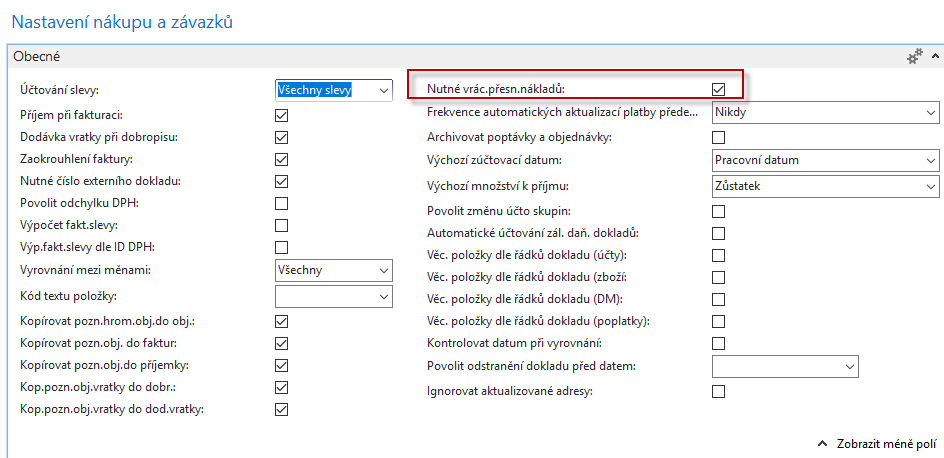 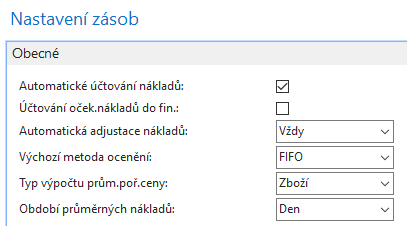 Postup vytváření nákupních objednávek zde neuvádíme, protože jde o identický postup, který již byl prezentován. Pouze se mění parametry jako je cena a množství. Na dalším snímku uvedeme pouze položky zboží spojené se zaúčtovanými nákupy
Položky zboží po nákupech a účtované nákupní faktury (108212 a 108213)
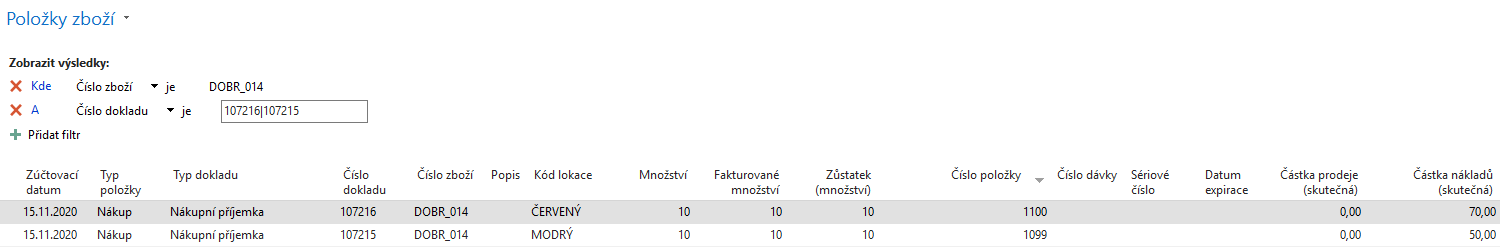 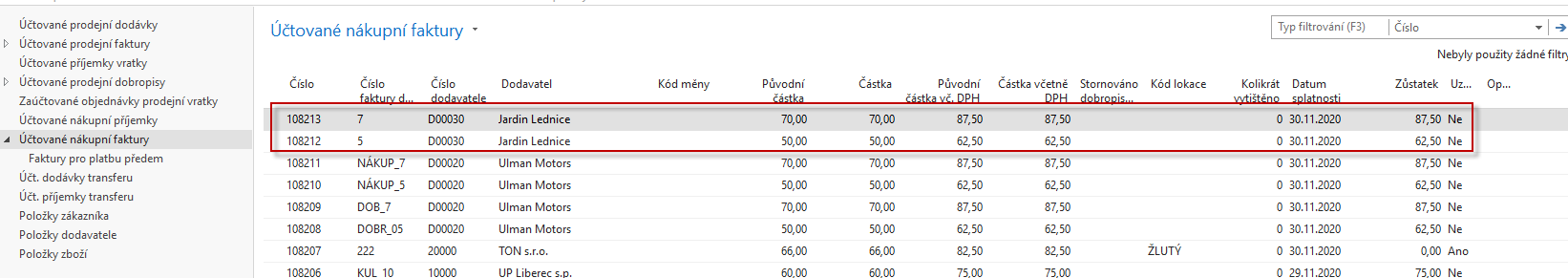 Vytváření dobropisu ze zaúčtované nákupní faktury
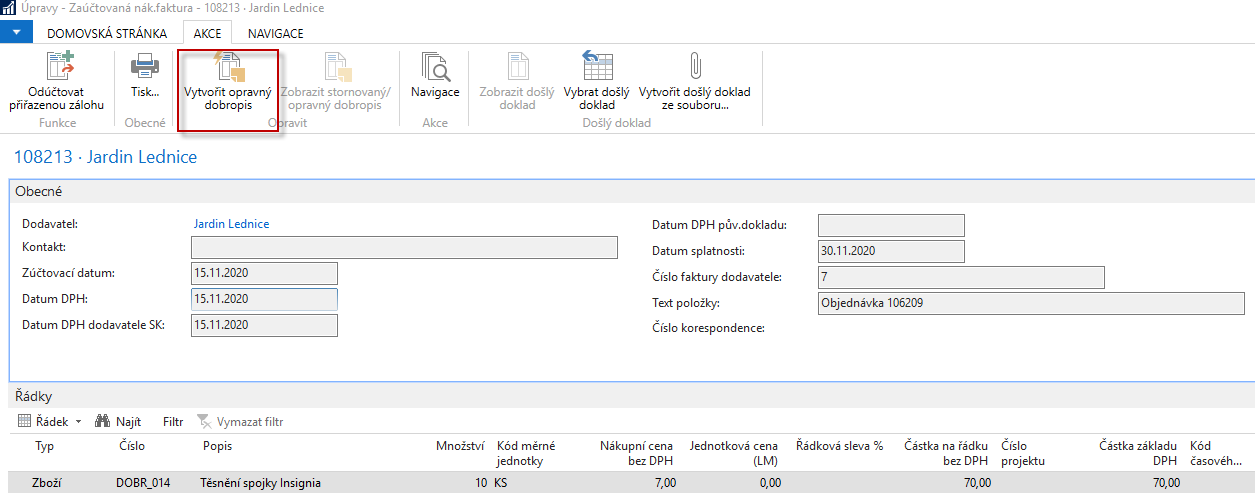 Vytváření dobropisu ze zaúčtované nákupní faktury
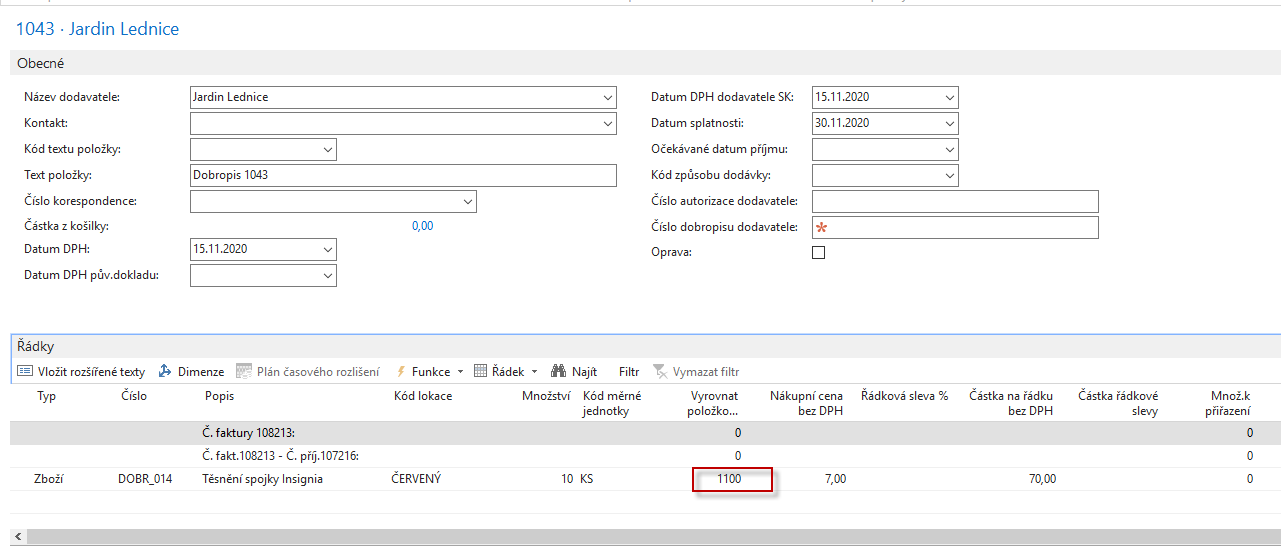 Položky zboží po zaúčtování
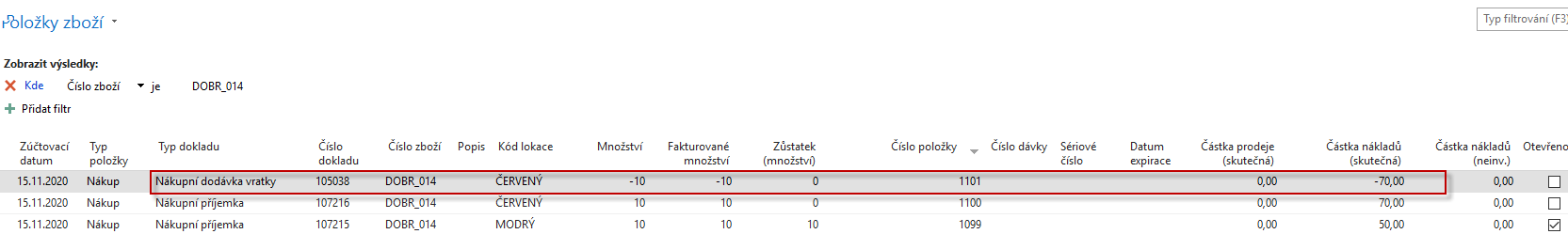 Položky dodavatele
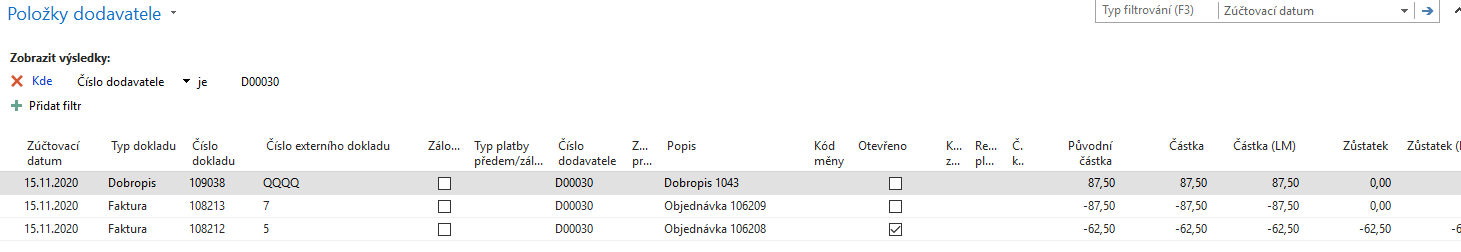 Zaúčtovaný dobropis
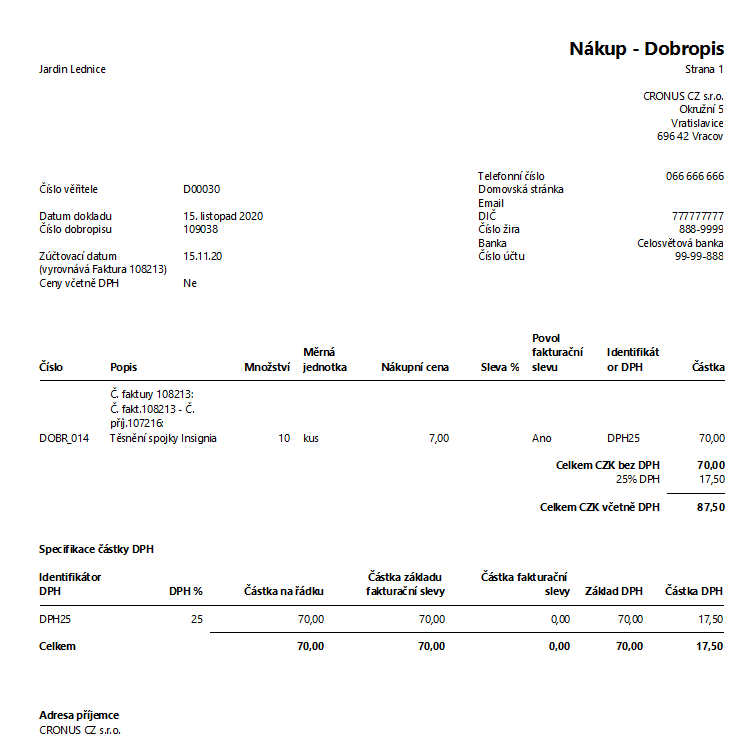 Řádek dobropisu (po ruční volbě Čísla vyrovnání a před zaúčtováním dobropisu)
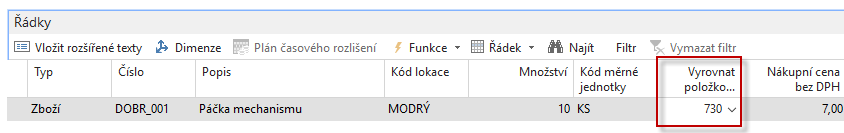 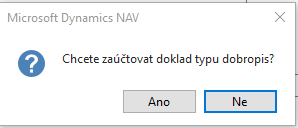 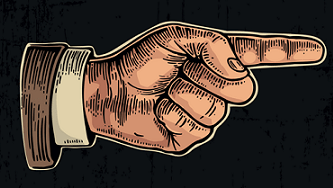 V tomto stavu je stále v řádku dobropisu zobrazena 
poslední cena pořízení (nákupní cena),  tedy 7 Kč/ks
Zavedením Čísla položky do pole Vyrovnat položkou zboží
 se zobrazí v řádku kód lokace=Modrá
Konec sekce Dobropisy
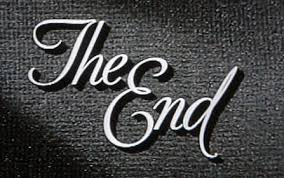